MISSION & FUNDRAISING IN THE MIDST OF A CRISIS
---------------------------------------
Reimagining Principles, Strategies & Best Practices
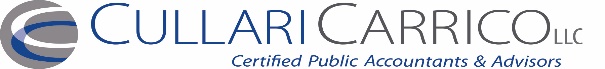 John Carrico Jr., CPA
Fairfield, NJ
973-406-3973 (Direct Line)
jdc2@cullaricarrico.com
I am one of YOU!
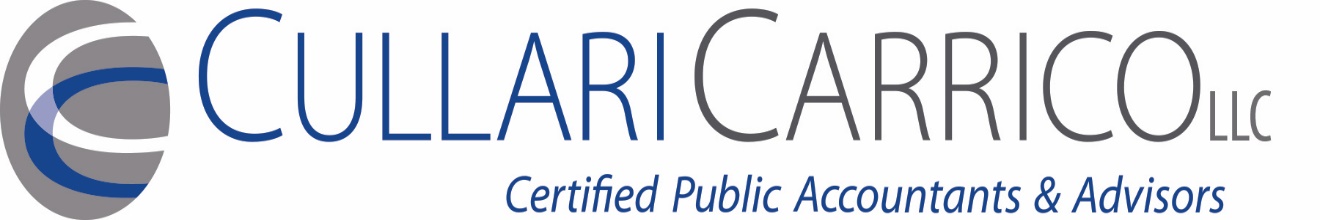 Organizational Concepts & Objectives
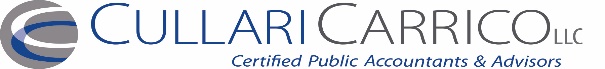 COMMUNICATIONS and MEASUREMENT
OVERRIDING CONCEPTS THAT STILL APPLY
Six Challenges Facing The Non Profit Sector – 1 Year Later.
	(University of Notre Dame Mendoza College of Business Online Article)
	-   Top priority of the past….acquiring new donors
	-   Now eclipsed by the need to
	a.  Engage the community,
	b.  Promote general brand awareness, and
	c.  Retain current donors 

Just a little prophetic!


FINANCES (DOLLARS) V. OUTCOMES	
	What should we emphasize????????? How about both!!!
	Aren’t they cross-reliant?
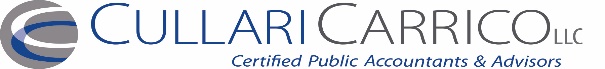 Outcome Measurement/Metrics
Financial KPI’s for All
	- For Our Boards, Donors & Potential Donors – looking for clear, 				understandable financial information	
Examples
	- Year-on-Year Growth – revenue &/or budget
	- Operating Surplus/Deficit – available liquid assets to cover expenses 			for 3 months???…..6 months??? 
	- Liquid Unrestricted Net Assets (LUNA) – emphasis in the new accounting 		standards 
	- Program Efficiency – program v. total expenses – how efficient are we 			fulfilling our mission. Spending on program v. administration

CONSIDERATIONS DURING A CRISIS AND THE REIMAGINING PROCESS
	-  KNOW YOUR TRUE COSTS
	- WHO REALLY UNDERSTANDS/FOCUSES ON FINANCES?
	- BEYOND OUR DIRECT CONSTITUENTS, WHOM DO WE BENEFIT?
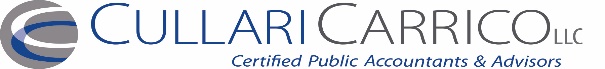 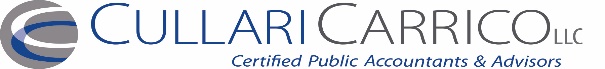 Outcome Measurement/Metrics
Fundraising
	- Donor & Donation Growth – increase in donation 			revenue & number of donors period over period
	- Donor Retention Rate – who’s given more than once?
	- Fundraising ROI – ESSENTIAL – dollars coming in PER 		dollars spent on fundraising – helps to evaluate 			the effectiveness of fundraising efforts

Performance/Outcome Measurement  - “most important”?
	- more difficult to measure, i.e. outcomes may be long 			term and/or qualitative
	- IMPACT/SUSTAINABILITY
Cullari Carrico LLC, Certified Public Accountants & Advisors
Mission (Storytelling)
Clearly Defined AND Communicated
Using Form 990
	-  Page 1, Part I, #1 – briefly describe mission & 		significant activities
	-  Page 2, Part III, #1 AND 4a (Program Service 	Accomplishments – three OR MORE!
Are Our Storytellers (i.e. Board Members) Equipped w/ Right Tools to Drive the Mission & Vision – the “Elevator Pitch”
How Do We Measure Success:
	- IMPACT (Outcome & Performance Measurement)
	- Using Impact to Brand the Causes We Pursue
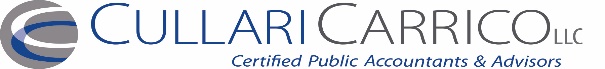 Program Sustainability/Fundraising
PANDEMIC’S EFFECT ON FUNDRAISING
How has the COVID crisis affected your fundraising – a September 2020 survey (1400 respondents)
Widespread fundraising challenges
Negative impact has lessened over time
Any improvement s over time have been felt unevenly across the major subsectors, i.e.:
	-  performing arts & cultural institutions (67% reporting a decline)
	- human & social service organizations (45 % reporting an increase
The Evolving Response of Nonprofits
	VIRTUAL DONOR ENGAGEMENT – 44% of respondents held an online fundraising 	event; most were converting previously planned galas, dinners and other 	fundraisers to a new virtual format

CONTINUE TO CONNECT!
Know your stakeholders/current investors in your mission – fundraising isn’t just transactional!
Investigate collaborative alliances and partnerships
Significant Increase in Using Online Facilities for Donations – do you provide this???
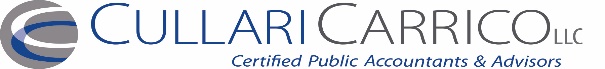 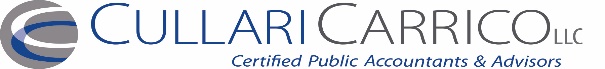 Resources
Form 990 & Instructions  www.irs.gov/
The Chronicle of Philanthropy http://www.philanthropy.com/
CCS Fundraising   https://ccsfundraising.com/about-fundraising-experts/
New York Times  https://www.nytimes.com/2020/10/24/at-home/virtual-galas-fall-2020.html/ 
Reimagine Your Nonprofit to Survive the Crisis – Harvard Business 	 https://hbr.org/2020/06/reimagine-your-nonprofit-to-survive-the-crisis
 Nonprofits and Corona Virus - National Council of Nonprofits https://www.councilofnonprofits.org/nonprofits-and-coronavirus-covid-19 
Six Challenges Facing The Non Profit Sector/University of Notre Dame Mendoza College of Business
	https://www.notredameonline.com/resources/non-profit-leadership
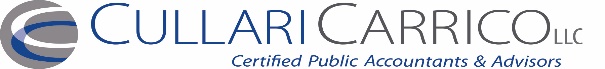 RE-IMAGINE YOUR MISSION
Are our mission statements ( and elevator pitches!):
CLEARLY DEFINED – determines your priorities…and guides your strategies. 
FOCUSED – PROGRAMS TO BEST SERVE OUR CONSTITUENTS TODAY!
POWERFUL MESSAGING
Examples of clear, concise, powerful missions
-	ADVANCING HEALTH
-	ENRICHING EDUCATIONAL EMPOWERMENT
-	STRENGTHENING FAITH
-	ELEVATING HUMANITY
-	SUSTAINING THE ENVIRONMMENT
-	EXPANDING ARTS & CULTURE
Cullari Carrico LLC, Certified Public Accountants & Advisors
Inside the Headlines
Harvard Business Review   June 1, 2020 – “Reimagine Your Nonprofit to Survive the Crisis”  …During the current pandemic, as in past crises, nonprofits feel the pinch: They have more people to help & fewer resources with which to carry out their work.  It can feel overwhelming.  But crises are also a time to reimagine and remake nonprofits so they can best serve their constituents.
The New York Times October 24,2020 – “Attend A BlackTie Gala From Your Living Room”  …It’s gala season when nonprofit organizations host their biggest events of the year.  Many of those events have been cancelled or postponed because of the pandemic, but others have moved online and are open to those who don’t’ have $1,000 or more for a table (donations are strongly encouraged).
THE CHRONICLE OF PHILANTHROPY, November 4, 2020 – “Your Nonprofit Likely Needs a Digital Upgrade” - …direct service nonprofits quickly moved operations online during the pandemic.  But to serve clients better, they need to move beyond short-term fixes and invest in more effective and efficient tech tools and infrastructure
Cullari Carrico LLC, Certified Public Accountants & Advisors
STORYTELLING – IMPACT!Ways to Strengthen Donor Relations – Or Establish New Ones
Taking Advantage of Technology Today…i.e. website & YouTube videos, social media 
Most Effective Videos Emphasize Key Concepts & Objectives:
	WHO WE ARE
	- Communicate Our Purpose
	- Disclose Guiding Beliefs…the ideals/programs that define our purpose, 			often without 	words
	- Introduce the founder(s)
	- Goal – establish an emotional connection with the viewer
	First Descents  https://www.youtube.com/watch?v=xpB9Bvd42hk

	SPREAD AWARENESS
	- Educate the viewer of the need/problem –through text, numbers, 					    illustrations, stories
	Falling Whistles   https://www.youtube.com/watch?v=n8iXHZ84Ml4
Cullari Carrico LLC, Certified Public Accountants & Advisors
STORYTELLING – IMPACT! (cont.)Ways to Strengthen Donor Relations – Or Establish New Ones
INSPIRE ACTION
	- What can the viewer (Easily) do NOW to support our cause
	-Communicate clearly the significance of a donor’s contribution
	Rainforest Alliance  https://www.rainforest-alliance.org/videos/followthefrog 

	THE BEST – World Vision – The Chosen  https://www.worldvision.org/chosen?campaign=400036869&gclsrc=aw.ds&ds_rl=1274668&gclid=CjwKCAiAkan9BRAqEiwAP9X6URf7sZk1z3Mb0nre6e3JSrZc5tDqmH_OHpliGoL0vjUEjuEZTjth8hoCtNAQAvD_BwE
Cullari Carrico LLC, Certified Public Accountants & Advisors
“11th Hour” FundraisingThe Cares Act (passed 3/27/20) …a little something for many
Larger Individual Donors – if donors itemize (or they might), the AGI 		limit (that was previously adjusted by the 2017 Act to 60%) was increased 	for CASH 	donations made in 2020 to 100%.
	Smaller Donors – if donors do not itemize, they can claim this “above-the-	line” 	deduction for cash gifts made of up to $300.
	Corporate Donors - corporate donors can now deduct up to 25% of 		taxable income (increased from 10%)
	IRA Qualified Charitable Distributions  - no real change…..BUT
	Individuals 70 ½ years old can donate up to $100,000 in IRA assets directly 	to charity 	without taking the distribution into taxable income.
	Effectively affords individuals 59 ½ years old benefits similar to a QCD.
	Good strategy for individuals between 59 ½ and 70 ½ who are not 	dependent on 	existing retirement funds
Cullari Carrico LLC, Certified Public Accountants & Advisors
“11th Hour” Fundraising – Part II
DONOR ADVISED FUNDS
	-  a charitable savings account that gets you a charitable tax 	deduction in the year you donate, without choosing a charity right 	away; send the money at any time while the account grows tax-free
	-  one of the fastest-growing forms of philanthropy (per a recent 	study by the National Philanthropic Trust)
	-  $120 billion in assets
	-  more popular after the Tax Cuts and Jobs Act of 2017, i.e.		 	bunching donations
	-  #Half My DAF  https://www.halfmydaf.com/ - the movement’s 	goal: open up the system and motivate more giving today, when 	nonprofits can do so much to help those in need. “We want to help 	transform DAFs from being enormous parking lots into being 	funding  superhighways, supporting nonprofits now, when they 	need it most.”
Cullari Carrico LLC, Certified Public Accountants & Advisors